Sunday Service
Nov 05, 2023
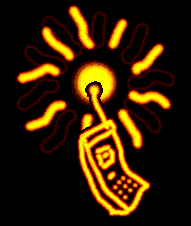 Please turn off cell phones and other devices, Thanks!
Weekly Bible Verse
Call to Worship
Hymn of Praise
Lord's Prayer        Matthew 6:9-13
Our Father which art in heaven, Hallowed be thy name. Thy kingdom come, Thy will be done in earth, as it is in heaven. Give us this day our daily bread. And forgive us our debts, as we forgive our debtors. And lead us not into temptation, but deliver us from evil: For thine is the kingdom, and the power, and the glory, for ever. Amen.
Invocation
Hymn of Praise
1.  Welcome all brothers and sisters and friends who come to the Sunday Worship Service.  We extend our special welcome to our guests.  Please stop by our Welcome Center located in the Church Library (Room 201).
2.  Thank you to all the youths and families who helped support our Fall Festival last week. Everyone who attended had a great time playing games and winning prizes!
3.  There will be a combined bilingual baptism service on November 19th starting at 9:30 AM, followed by a combined bilingual service during the second hour.
4.  We will be celebrating RCCC’s 40th anniversary on Saturday, November 18th at RCCC starting at 5:30 PM. We hope everyone can come and celebrate God’s faithfulness to our church. Please RSVP for dinner at rochesterccc.org/rcccis40
5.  There will be Adult Choir (Rm 301) practice today from 1:15 – 2:15 PM. Children and Tone Chime Choir practice will be held next week, 11/12.
6.  On December 3rd, we will have a combined bilingual Advent service starting at 10:30 AM. There will also be a congregational meeting held after lunch that day starting at 1:30 PM.
7.  Sermon speakers: 	November 12 English Worship	Brother Mike Graves Chinese Worship	Brother Mike Graves RCCC-W Worship	Minister Stone Wang
Welcome and Announcement
Pastoral Prayer
Scripture Reading
Message
靜默
主在聖殿中
上主今在祂的聖殿中，
上主今在祂的聖殿中，
萬國的人當肅靜，
萬國的人在主前當肅靜，
當肅靜，當肅靜，
應當肅靜。阿門。
聖餐
Doxology
Praise God, 
from Whom all blessings flow;
Praise Him, all creatures here below;
Praise Him above, ye heavenly host;
Praise Father, Son, and Holy Ghost.
Amen.
Benediction
使徒信經
我信上帝，全能的父，創造天地的主；
我信我主耶穌基督，上帝獨生的子；因聖靈感孕，由童貞女馬利亞所生；在本丟彼拉多手下受難，被釘於十字架，受死，埋葬；降在陰間，第三天從死人中復活；升天，坐在全能父上帝的右邊；將來必從那裡降臨，審判活人死人。
我信聖靈；我信聖而公之教會；我信聖徒相通；我信罪得赦免；我信身體復活；我信永生。阿們。